Ch.2 Friends
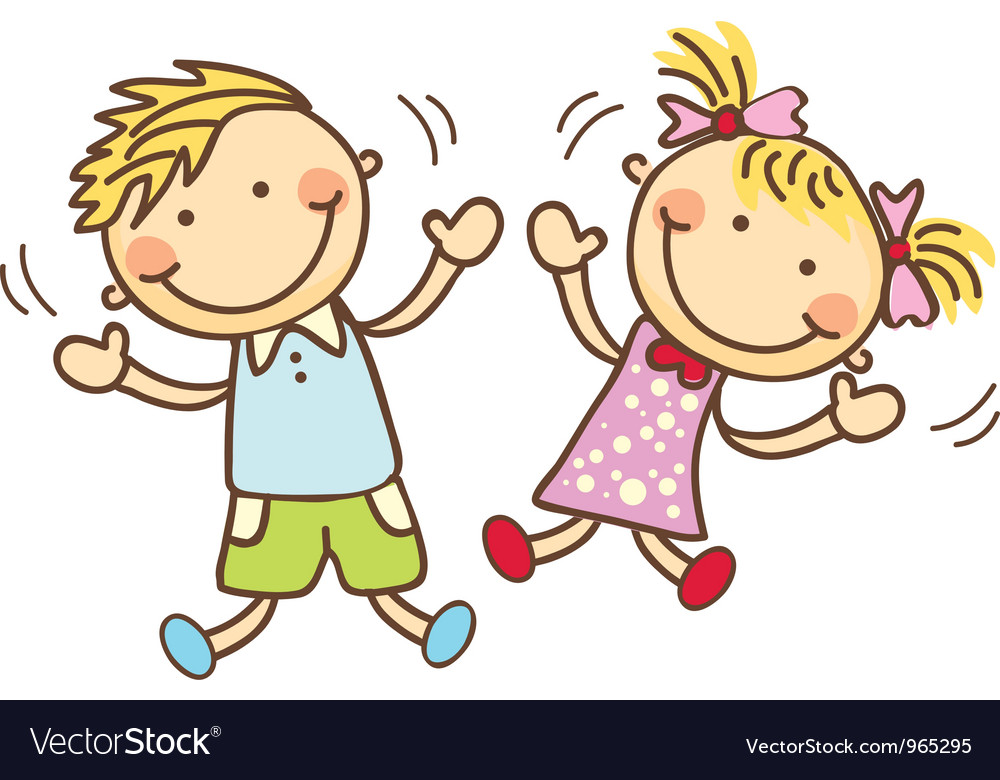 P.3
My best friend Mark
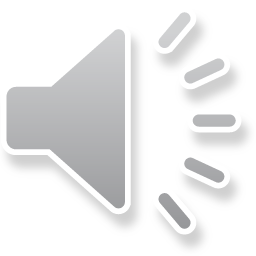 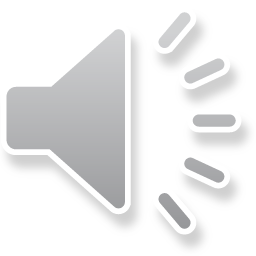 Mark is cheerful. He always laughs  and smiles. 
馬克很開朗。他總是大笑和微笑著。
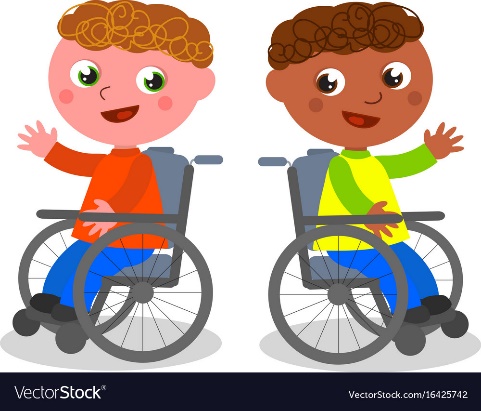 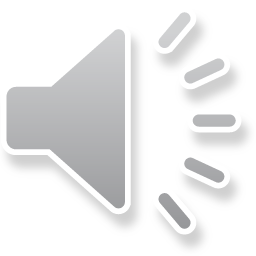 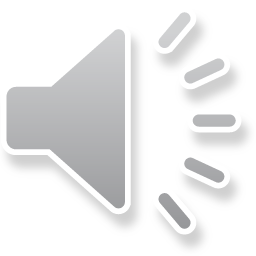 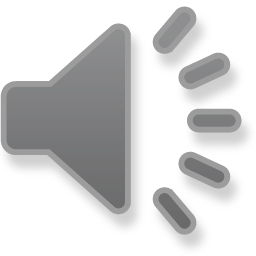 He is in a wheelchair but we can play together. We play basketball every day at recess. Mark is very fast!

他坐在輪椅上但是我們可以一起玩。我們每天在休息時間打籃球。馬克很快。
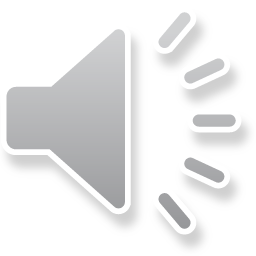 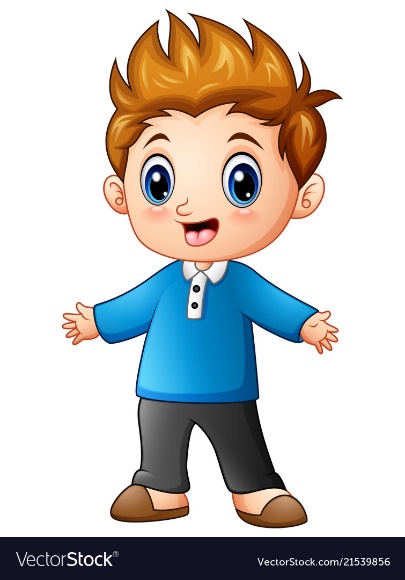 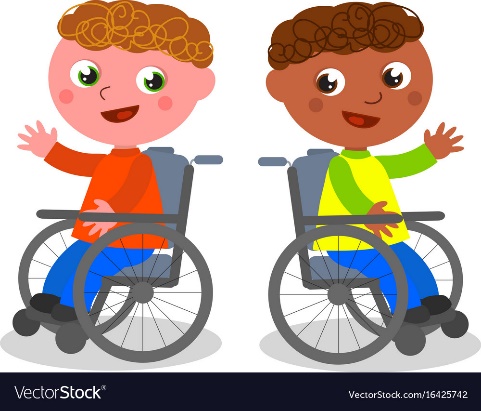 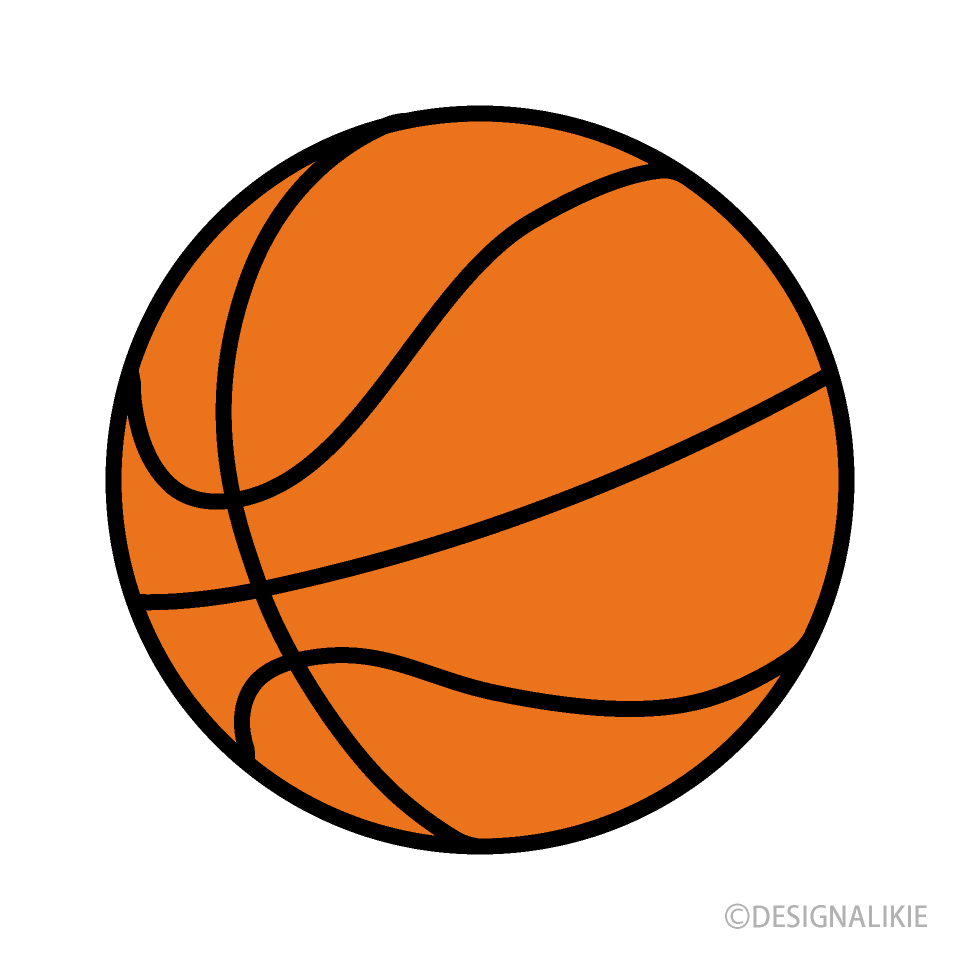 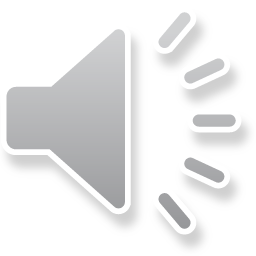 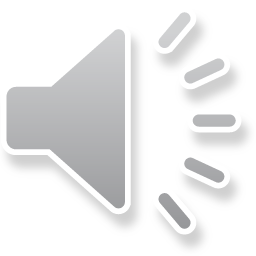 Sometimes his legs hurt but Mark is brave and he doesn’t cry.
有時他的腿受傷但馬克很勇敢他不會哭。
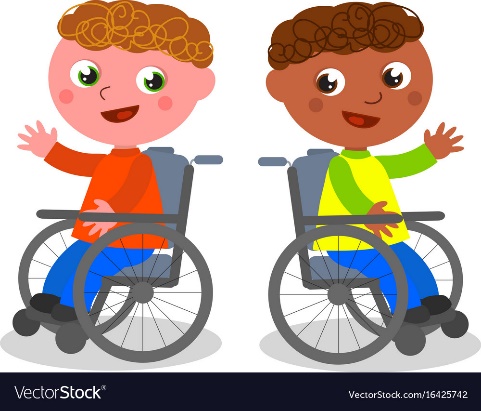 今個星期的功課:
1. 需要熟讀及翻譯以上的句子，并圈出句子中難以朗讀的單詞2. 然後試讀後錄音交回給老師3. 請完成下面的工作紙，觀看教學後然後寫答案。
    這是有關我們最近所學過的過去式。
https://www.youtube.com/watch?v=6VvwGpYLqcc
加油!!辛苦了~
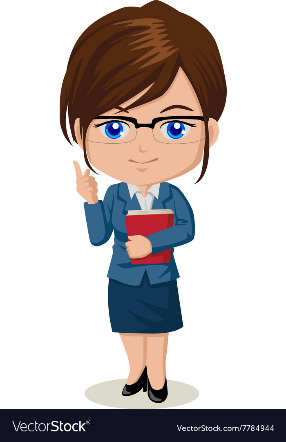 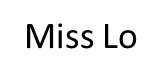 The Past tense verbs - sing along - rap